5 Key concepts of sociolgy
Why 5 Concepts?
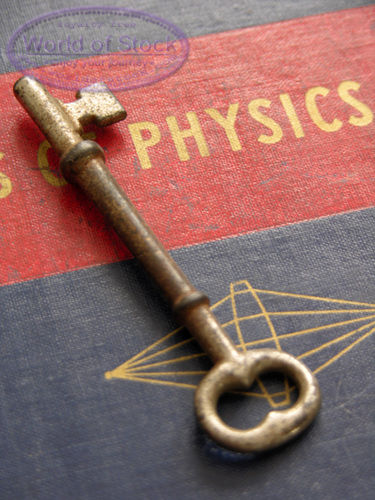 5 Concepts
S_c_al  Str_c_r_
_o_ial  A_ti_n
Functional Integration
P_w_r
C_l_ur_
Social Structure
Refers to patterns of 
Social relationships
Social positions
Numbers of people
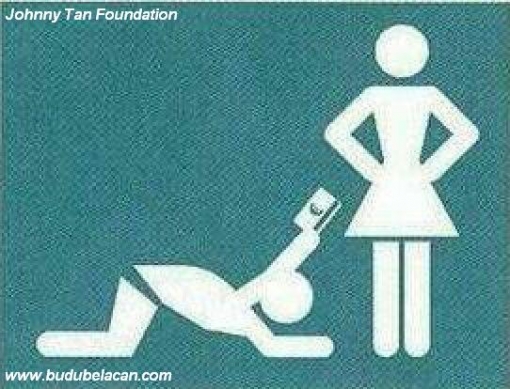 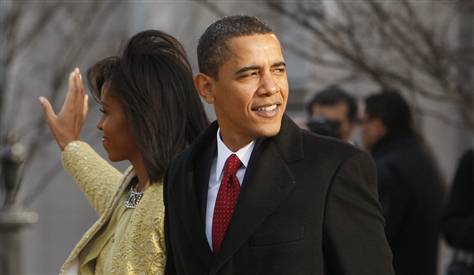 Other Examples of Social Structure
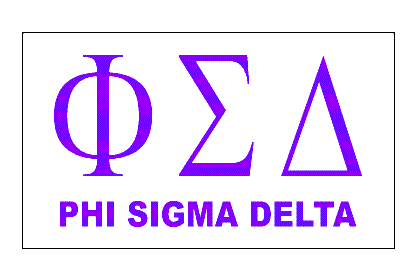 Another Example
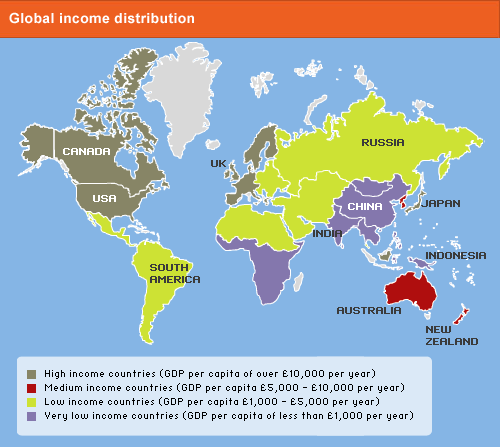 Changing Social Structures
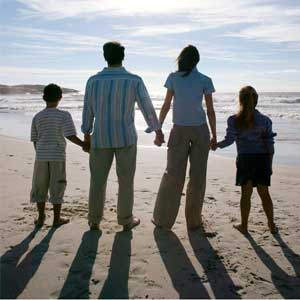 Adapting to Social Structure
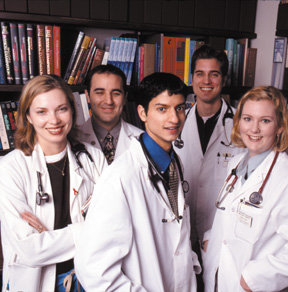 Social Action
People’s behavior is based on meaningful understandings of what they do and is a response to actions of other people.
Why Is Social Action Important?
Almost everything we do depends on . . . 
Communication
Leads to social groups
Actions/Social Component?
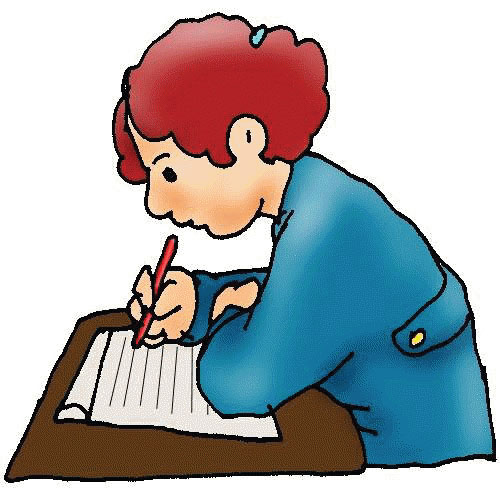 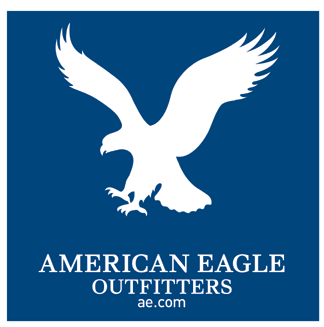 Functional Integration
Refers to the interdependence among the parts of the social system.
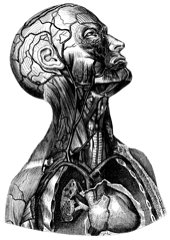 Example
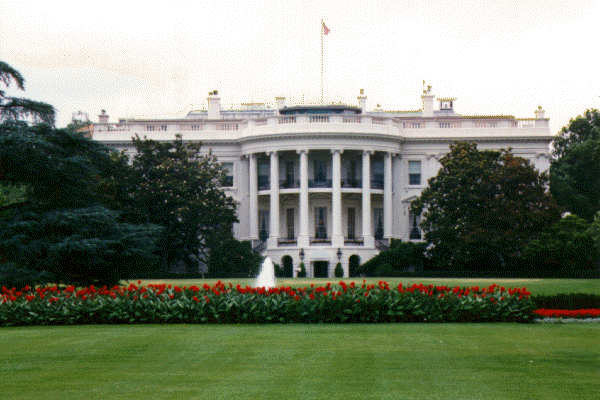 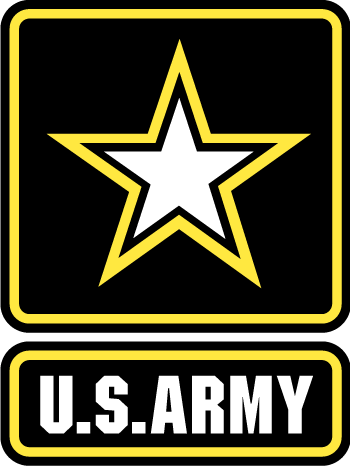 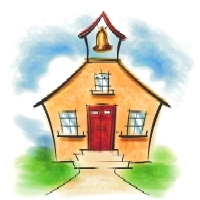 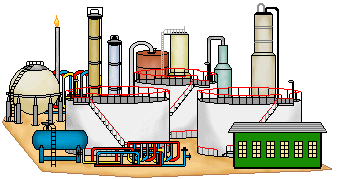 Dysfunctions of the human body?
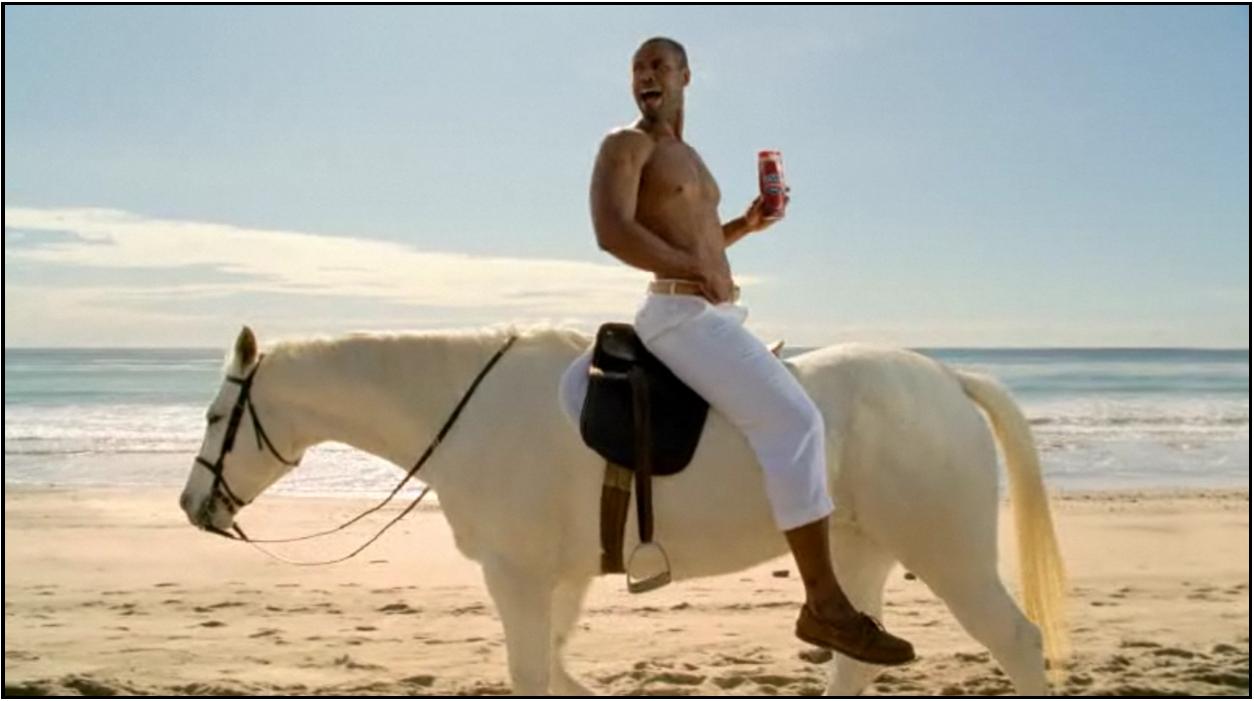 Dysfunctions?
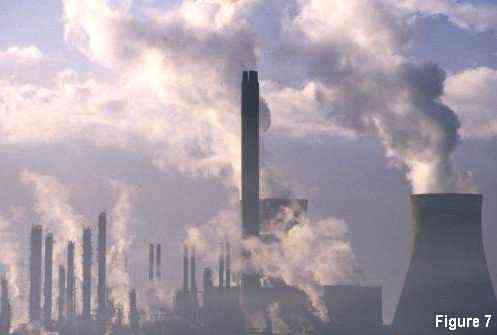 Power
The capacity of one social actor to get others to do its will.
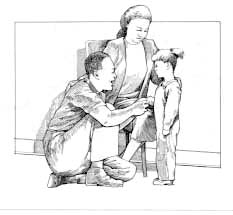 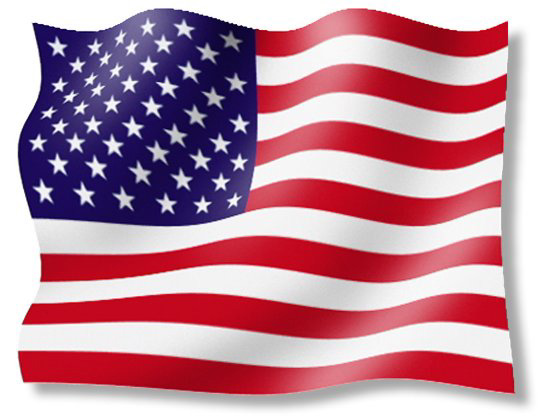 Culture
Way of life; knowledge of “how to act”
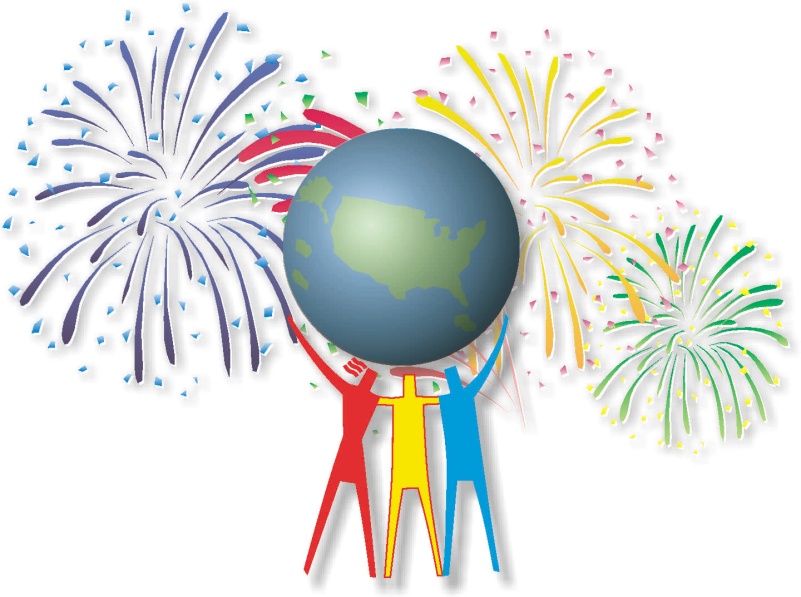